APROCHEM
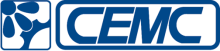 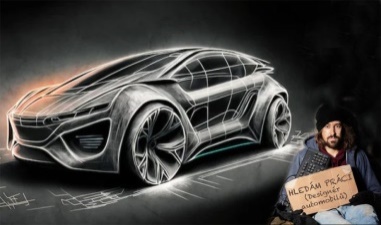 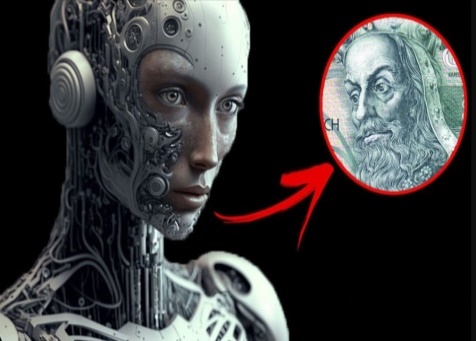 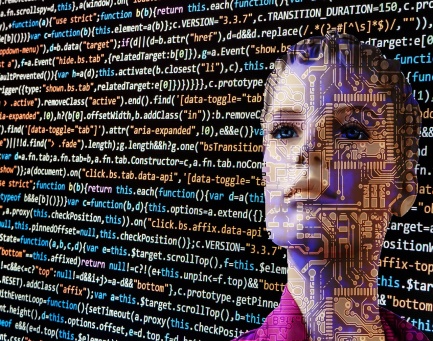 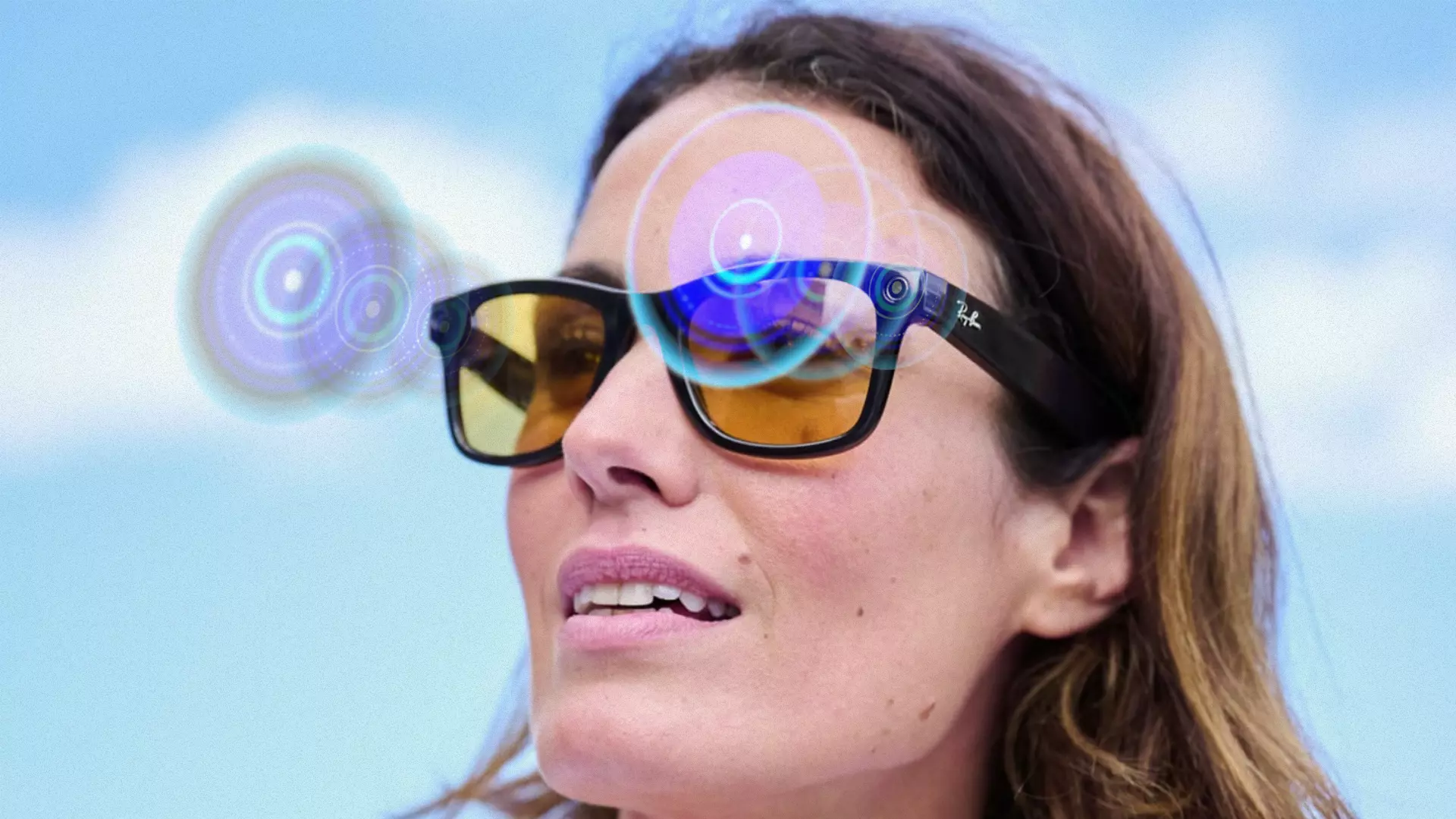 Umělá inteligence (AI)
APROCHEM 2023,
Hustopeče u Brna, 
18.10. – 19.10.2023
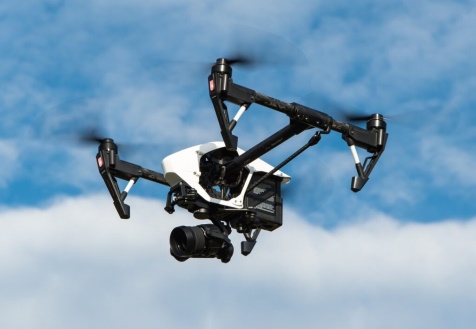 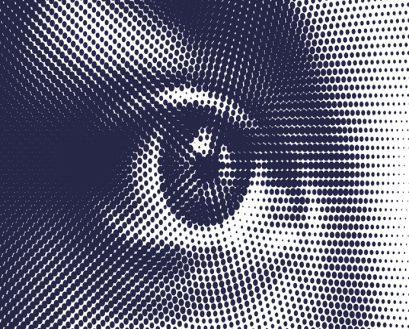 APROCHEM
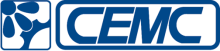 Co si představit pod AI?
AI využívá tzv. jazykové modely
založené na strojovém učení a neuronových sítích
využívá elektronické podoby dat uložených v dokumentech, sítích a také na internetu
modely před nasazením musí být trénovány
generativní AI – dokáže podle vzorců procesů v modelech generovat další data
nárůst dat a jejich zpracování 
přinese příležitost přeměnit aktivní data na prakticky využitelné informace
způsobuje však nárůst energetické náročnosti datových center
APROCHEM
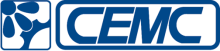 Co se dá od AI očekávat
umí pracovat ve stovkách různých jazyků, 
plynule analyzovat text, obrázky a video, komunikovat, vyvíjet nové nástroje pro rozšířenou realitu
zvyšuje efektivitu lidských činností a rozhodování
např.: 
ChatGPT (4.0) dokáže generovat nové textové výstupy
Trader AI má pomoci investorům sázet na nejlepší akcie, dluhopisy a měny (technická a hospodářská analýza)
Bohužel i vytvářet přesvědčivá hoax (deepfake)
APROCHEM
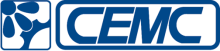 Kde se již využívá GAI
Umění a kreativita – Během pár sekund si poradí s vytvářením nových obrázků, ilustrací a designu. Mnoho umělců a designérů ji využívá k inspiraci a rozšíření svých tvůrčích možností.
Hudba – Hravě zvládne generovat nové hudební skladby, melodie a tóny. To může být využito ve filmovém průmyslu, v herní hudbě a také pro experimentování s novými hudebními styly.
Texty – Napíše nové texty, povídky, články i poezii. To má potenciál pro různé oblasti, jako je třeba žurnalistika, marketing atd.
Design a móda – Vytváření návrhů nových vzorů, stylů, designů oděvů a doplňků pro ni není žádný oříšek.
Vědecký výzkum – Vědecká komunita ji využije pro analýzu dat a odhalení vzorců, které by lidem mohly uniknout. Tím může přispět k objevování nových poznatků a zjištění skrytých souvislostí.
Medicína – V medicíně může pomoci například při vývoji nových léků, modelování proteinů a genetických struktur.
Reklama a marketing – Najde své uplatnění v personalizovaných reklamách, designech nebo třeba při vytváření obsahu pro sociální média.
Film a animace – Může vytvářet vizuální efekty, modelovat postavy a vytvářet scény.
Videohry – V herním průmyslu najde uplatnění při generování herního obsahu, levelů a postav.
Vědecká fikce – Poslouží také jako nástroj pro tvorbu fiktivních světů, postav a příběhů pro spisovatele sci-fi literatury
Programování – kontrola a oprava sekvencí programů, tvorba příkazových řádek

Další, viz. komentář k prezentaci 012
Papyrus z Pompeí
Rozluštěný text AI
APROCHEM
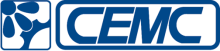 Souhrn výhod a rizik GAI
představuje schopnost tvořit originální obsah, který přesahuje do různých oblastí
je schopná pracovat velmi rychle, kromě tvorby samotné nás může inspirovat. Generativní AI je schopna analyzovat a hledat vzory v obrovském množství dat, čímž může nás, lidi popostrčit k inovacím a jinému úhlu pohledu bez zdlouhavého procesu
Rizika: 
Svět se řítí do energetické krize (Svět se řítí kvůli AI do obří energetické krize, varují experti – Novinky)
Dodržování autorských práv, transparentnost
APROCHEM
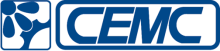 Chatboty
Perzonifikace GIA: 
Chatbot je označení pro počítačové programy určené k automatizované komunikaci s lidmi 1. Tyto programy jsou schopné simulovat konverzaci s uživateli a odpovídat na jejich otázky 1. 
Mezi nejčastěji používané platformy patří Facebook Messenger, Skype, Viber, WhatsApp, Telegram, WeChat, Kik a Slack 1.
APROCHEM
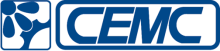 Modely
Mediaboard (Monitor) – souhrny obsahů článků Meta AI (Facebook, Instagram, WhatsApp) – jazykový model Llama 2 – open source
Siri (Apple)
Alexa (Amazon)
Edge Copilot (Microsoft) 
Google Bard (Google)
ChatGPT (OpenAI) – open source, financuje ho Microsoft
APROCHEM
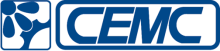 Využití AI v rizikovém managementu
Zpracování velkého množství dat v krátkém čase: 
Statická fáze: havarijní dokumentace, inspirace týmů pro zpracování dokumentace, predikce rizik a hrozeb, nové strategie zdolávání, vyhledávání slabin v ochraně, prediktivní údržba …
Dynamická fáze: modelace příčin a vývoje havárie, řešení havarijní situace, strategie havarijního zásahu, včasné operativní zabezpečení potřebných zdrojů, stav a identifikace osob v dané lokalitě a jejich informování …
Snížení administrativní náročnosti: odhalení duplikace požadovaných informací, redukce zbytečných nařízení, postupů a procesů, stanovení adekvátního počtu pracovníků ...